2030工作总结汇报
Business powerpoint template for reporting
商务通用/企业创业/总结汇报/演讲报告
序 言
PREFACE
随着国内商务企业的不断增多，团购能力日益提高，文具行业势必会适应形势而以更快的速度发展。许多大型外企文具生产商、经销商纷纷进驻国内市场，正是看中了现阶段文具广阔的市场前景。我们创办的“博学文具有限公司”重点在于“贴心的服务，实惠的价格”，服务是产品质量的前提，产品质量是服务的后盾。我们公司能最大限度地为校内学生提供购买各种各样的文具，以及提供方便快捷的服务，以更好的质量，更便宜的价格为大家服务。
目 录
CONTENTS
01
公司简介
P10
02
市场分析
P20
03
创业团队
P30
04
资金预算
P40
01
公司简介
公司描述
服务宗旨
创业理论
竞争战略
在这里填写目录标题内容
Fill in the title here
这里填写小标题
这里填写小标题
本套图表使用了主题色设置，可以更换您喜欢的颜色，大家可以联系作者。
本套图表使用了主题色设置，可以更换您喜欢的颜色，大家可以联系作者。
这里填写小标题
本套图表使用了主题色设置，可以更换您喜欢的颜色，大家可以联系作者。
在这里填写目录标题内容
Fill in the title here
这里填写小标题
本套图表使用了主题色设置，可以更换您喜欢的颜色，大家可以联系作者。
这里填写小标题
点击添加标题
本套图表使用了主题色设置，可以更换您喜欢的颜色，大家可以联系作者。
这里填写小标题
本套图表使用了主题色设置，可以更换您喜欢的颜色，大家可以。
点击添加标题
点击添加标题
在这里填写目录标题内容
Fill in the title here
这里填写小标题
这里填写小标题
本套图表使用了主题色设置，可以更换您喜欢的颜色，大家可以联系作者。
本套图表使用了主题色设置，可以更换您喜欢的颜色，大家可以联系作者。
S
O
T
W
这里填写小标题
这里填写小标题
本套图表使用了主题色设置，可以更换您喜欢的颜色，大家可以联系作者。
本套图表使用了主题色设置，可以更换您喜欢的颜色，大家可以联系作者。
在这里填写目录标题内容
Fill in the title here
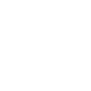 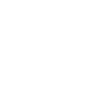 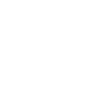 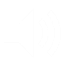 本套图表使用了主题色设置，可以更换您喜欢的颜色，大家可以联系作者。
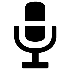 本套图表使用了主题色设置，可以更换您喜欢的颜色，大家可以联系作者。
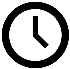 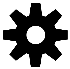 本套图表使用了主题色设置，可以更换您喜欢的颜色，大家可以联系作者。
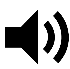 本套图表使用了主题色设置，可以更换您喜欢的颜色，大家可以联系作者。
在这里填写目录标题内容
Fill in the title here
本套图表使用了主题色设置，可以更换您喜欢的颜色，大家可以联系作者索取获得主题色使用的教程。本套图表使用了主题色设置，可以更换您喜欢的颜色，大家可以联系作者索取获得主题色使用的教程。
本套图表使用了主题色设置，可以更换您喜欢的颜色，大家可以联系作者索取获得主题色使用的教程。本套图表使用了主题色设置，可以更换您喜欢的颜色，大家可以联系作者索取获得主题色使用的教程。
YES
NO
02
市场分析
市场描述
市场预期
目标客户
公司管理
在这里填写目录标题内容
Fill in the title here
随着计算机技术的发展及印刷技术的进步，平面设计在视觉感观领域的表现和应用也越来越丰富。
01
随着计算机技术的发展及印刷技术的进步，平面设计在视觉感观领域的表现和应用也越来越丰富。
04
02
随着计算机技术的发展及印刷技术的进步，平面设计在视觉感观领域的表现和应用也越来越丰富。
03
随着计算机技术的发展及印刷技术的进步，平面设计在视觉感观领域的表现和应用也越来越丰富。
在这里填写目录标题内容
Fill in the title here
01
02
随着计算机技术的发展及印刷技术的进步，平面设计在视觉感观领域的表现和应用也越来越丰富。
随着计算机技术的发展及印刷技术的进步，平面设计在视觉感观领域的表现和应用也越来越丰富。
04
03
随着计算机技术的发展及印刷技术的进步，平面设计在视觉感观领域的表现和应用也越来越丰富。
随着计算机技术的发展及印刷技术的进步，平面设计在视觉感观领域的表现和应用也越来越丰富。
在这里填写目录标题内容
Fill in the title here
随着计算机技术的发展及印刷技术的进步，平面设计在视觉感观领域的表现和应用也越来越丰富。
随着计算机技术的发展及印刷技术的进步，平面设计在视觉感观领域的表现和应用也越来越丰富。
随着计算机技术的发展及印刷技术的进步，平面设计在视觉感观领域的表现和应用也越来越丰富。
随着计算机技术的发展及印刷技术的进步，平面设计在视觉感观领域的表现和应用也越来越丰富。
在这里填写目录标题内容
Fill in the title here
随着计算机技术的发展及印刷技术进步，平面设计在视觉感观领域的表现也越来越丰富，这真正的对今天的平面设计的。
随着计算机技术的发展及印刷技术进步，平面设计在视觉感观领域的表现也越来越丰富，这真正的对今天的平面设计的。
随着计算机技术的发展及印刷技术进步，平面设计在视觉感观领域的表现也越来越丰富，这真正的对今天的平面设计的。
随着计算机技术的发展及印刷技术进步，平面设计在视觉感观领域的表现也越来越丰富，这真正的对今天的平面设计的。
在这里填写目录标题内容
Fill in the title here
keyword
keyword
随着计算机技术的发展及印刷技进步，平面设计在视觉感观领域的表现也越来越丰富，这对今天的平面设计都提出了挑战也为平面设计者提供了广阔的发展空间平面设计者不仅要掌握传统设计工具市场知识。
keyword
03
创业团队
学历背景
人际关系
职业素质
决策能力
在这里填写目录标题内容
Fill in the title here
02
03
01
随着计算机技术的发展及印刷技术进步，平面设计在视觉感观领域的表现也越来越丰富的这真正的对今天的平面设计的。
随着计算机技术的发展及印刷技术进步，平面设计在视觉感观领域的表现也越来越丰富的这真正的对今天的平面设计的。
随着计算机技术的发展及印刷技术进步，平面设计在视觉感观领域的表现也越来越丰富的这真正的对今天的平面设计的。
在这里填写目录标题内容
Fill in the title here
随着计算机技术的发展及印刷技术进步，平面设计在视觉感观领域的表现也越来越丰富这真正的对今天的平面设计的新。
随着计算机技术的发展及印刷技术进步，平面设计在视觉感观领域的表现也越来越丰富这真正的对今天的平面设计的新。
随着计算机技术的发展及印刷技术进步，平面设计在视觉感观领域的表现也越来越丰富这真正的对今天的平面设计的新。
01
02
03
04
05
随着计算机技术的发展及印刷技术进步，平面设计在视觉感观领域的表现也越来越丰富这真正的对今天的平面设计的新。
随着计算机技术的发展及印刷技术进步，平面设计在视觉感观领域的表现也越来越丰富这真正的对今天的平面设计的新。
在这里填写目录标题内容
Fill in the title here
随着计算机技术的发展及印刷技术进步，平面设计在视觉感观领域的表现也就越来越丰富。
随着计算机技术的发展及印刷技术进步，平面设计在视觉感观领域的表现也就越来越丰富。
随着计算机技术的发展及印刷技术进步，平面设计在视觉感观领域的表现也就越来越丰富。
随着计算机技术的发展及印刷技术进步，平面设计在视觉感观领域的表现也就越来越丰富。
在这里填写目录标题内容
Fill in the title here
设计的发展存在着一个时代价值观的问题即什么是设计？为什么而设计？对于多元化的今天，围绕这个问题，不同的时期就会形成不同的设计面貌。
50%
35%
设计的发展存在着一个时代价值观的问题即什么是设计？为什么而设计？对于多元化的今天，围绕这个问题，不同的时期就会形成不同的设计面貌。
设计的发展存在着一个时代价值观的问题即什么是设计？为什么而设计？对于多元化的今天，围绕这个问题，不同的时期就会形成不同的设计面貌。
50%
80%
设计的发展存在着一个时代价值观的问题即什么是设计？为什么而设计？对于多元化的今天，围绕这个问题，不同的时期就会形成不同的设计面貌。
在这里填写目录标题内容
Fill in the title here
01
02
随着计算机技术的发展及印刷技术进步，平面设计在视觉感观领域的表现也越来越丰富，这真正的对今天的平面设计的。
随着计算机技术的发展及印刷技术进步，平面设计在视觉感观领域的表现也越来越丰富，这真正的对今天的平面设计的。
04
03
随着计算机技术的发展及印刷技术进步，平面设计在视觉感观领域的表现也越来越丰富，这真正的对今天的平面设计的。
随着计算机技术的发展及印刷技术进步，平面设计在视觉感观领域的表现也越来越丰富，这真正的对今天的平面设计的。
04
资金预算
资金来源
方案回报
投资风险
预计收入
在这里填写目录标题内容
Fill in the title here
这里填写目录内容说明，设计发展存在着一个时代价值观的问题。
这里填写目录内容说明，设计发展存在着一个时代价值观的问题。
01
02
04
03
这里填写目录内容说明，设计发展存在着一个时代价值观的问题。
这里填写目录内容说明，设计发展存在着一个时代价值观的问题。
随着计算机技术的发展及印刷技术的进步，平面设计在视觉感观领域的表现也越来越丰富。
随着计算机技术的发展及印刷技术的进步，平面设计在视觉感观领域的表现也越来越丰富。
随着计算机技术的发展及印刷技术的进步，平面设计在视觉感观领域的表现也越来越丰富。
在这里填写目录标题内容
Fill in the title here
在这里填写目录标题内容
Fill in the title here
随着计算机技术的发展及印刷技术的进步，平面设计在视觉感观领域的表现和应用也越来越丰富。
随着计算机技术的发展及印刷技术的进步，平面设计在视觉感观领域的表现和应用也越来越丰富。
随着计算机技术的发展及印刷技术的进步，平面设计在视觉感观领域的表现和应用也越来越丰富。
随着计算机技术的发展及印刷技术的进步，平面设计在视觉感观领域的表现和应用也越来越丰富。
随着计算机技术的发展及印刷技术的进步，平面设计在视觉感观领域的表现和应用也越来越丰富。
在这里填写目录标题内容
Fill in the title here
随着计算机技术的发展及印刷技术的进步，平面设计在视觉感观领域的表现和应用也越来越丰富。
随着计算机技术的发展及印刷技术的进步，平面设计在视觉感观领域的表现和应用也越来越丰富。
01
02
KEY WORD
随着计算机技术的发展及印刷技术的进步，平面设计在视觉感观领域的表现和应用也越来越丰富。
随着计算机技术的发展及印刷技术的进步，平面设计在视觉感观领域的表现和应用也越来越丰富。
04
03
在这里填写目录标题内容
Fill in the title here
KEY WORD
KEY WORD
随着计算机技术的发展及印刷技术进步，平面设计在视觉感观领域表现也越来越丰富，这真正的对今天的平面设计都提出问题。
随着计算机技术的发展及印刷技术进步，平面设计在视觉感观领域表现也越来越丰富，这真正的对今天的平面设计都提出问题。
随着计算机技术的发展及印刷技术进步，平面设计在视觉感观领域表现也越来越丰富，这真正的对今天的平面设计都提出问题。
随着计算机技术的发展及印刷技术进步，平面设计在视觉感观领域表现也越来越丰富，这真正的对今天的平面设计都提出问题。
KEY WORD
KEY WORD
赠送相关矢量素材
赠送相关矢量素材
Thank YOU  FOR  LISTENING
Business powerpoint template for reporting
商务通用/企业创业/总结汇报/演讲报告
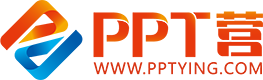 10000+套精品PPT模板全部免费下载
PPT营
www.pptying.com
[Speaker Notes: 模板来自于 https://www.pptying.com    【PPT营】]